ANTIPSYCHOTIC DRUGS
PSYCHOSES
1-   Affective Psychoses:
       a- Mania
       b- Depression
       c- Manic-depressive illness
         ( bipolar affective disorder )
2-   Schizophrenia
Schizophrenia
Positive Symptoms

Hallucinations
Delusions
Paranoia
Negative Symptoms
Social withdrawal 

Anhedonia ( absence of pleasure )

Emotional blunting
THEORIES OF SCHIZOPHRENIA
5-HT theory
 assumes serotonin deficiency
 based on the observation that LSD  
    produces hallucinations. 

LSD:   (Lysergic Acid Diethyl amide), an ergot derivative synthesized in 1943, which antagonizes some peripheral actions of 5-HT
THEORIES OF SCHIZOPHRENIA
Dopamine theory
 ❏    Schizophrenia is due to  increased    
      dopaminergic activity in the limbic system 
 ❏   This may be due to: 
       1- Increased sensitivity or number of 
              dopamine receptors
       2- Increased synthesis or release of 
              dopamine
       3- Reduced enzymatic destruction of 
              dopamine
Dopamine System
Dopaminergic pathways in the brain :
 1-  Mesolimbic - mesocortical pathway  
         (behavior)
 2-  Nigrostriatal pathway
       (co-ordination of voluntary movements)
 3-  Tuberoinfundibular pathway
         (endocrine effects)
 4-  Medullary - periventricular pathway
         (metabolic effects)
Dopamine System
DOPAMINE RECEPTORS

 There are at least five subtypes of    receptors:
	D 1,   D 2,  D 3,  D 4,   D 5
Antipsychotic drugs
Classification :

Typical  Antipsychotic Drugs
According to chemical structure into :
1-Phenothiazine derivatives :
  Chlorpromazine
  Thioridazine
2- Butyrophenones
Haloperidol
3- Thioxanthene
Thiothixene
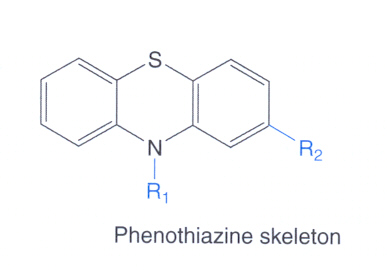 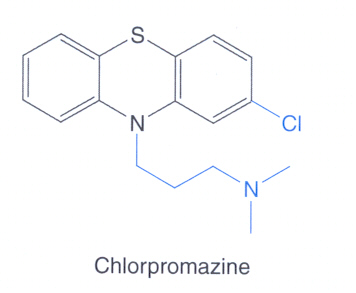 Atypical Antipsychotic Drugs
4- Dibenzodiazepines
Clozapine
5- Benzisoxazoles
Risperidone
6- Thienobenzodiazepines
Olanzapine
7- Dibenzothiazepines
Quetiapine
Pharmacological Actions
C.N.S :
1- Antipsychotic effect :
 Produce emotional quieting and psychomotor slowing
Decrease hallucinations, delusions and agitation.
Mechanism:
Blockade of dopamine receptors in the mesolimbic system.
Mechanism of Antipsychotic Action
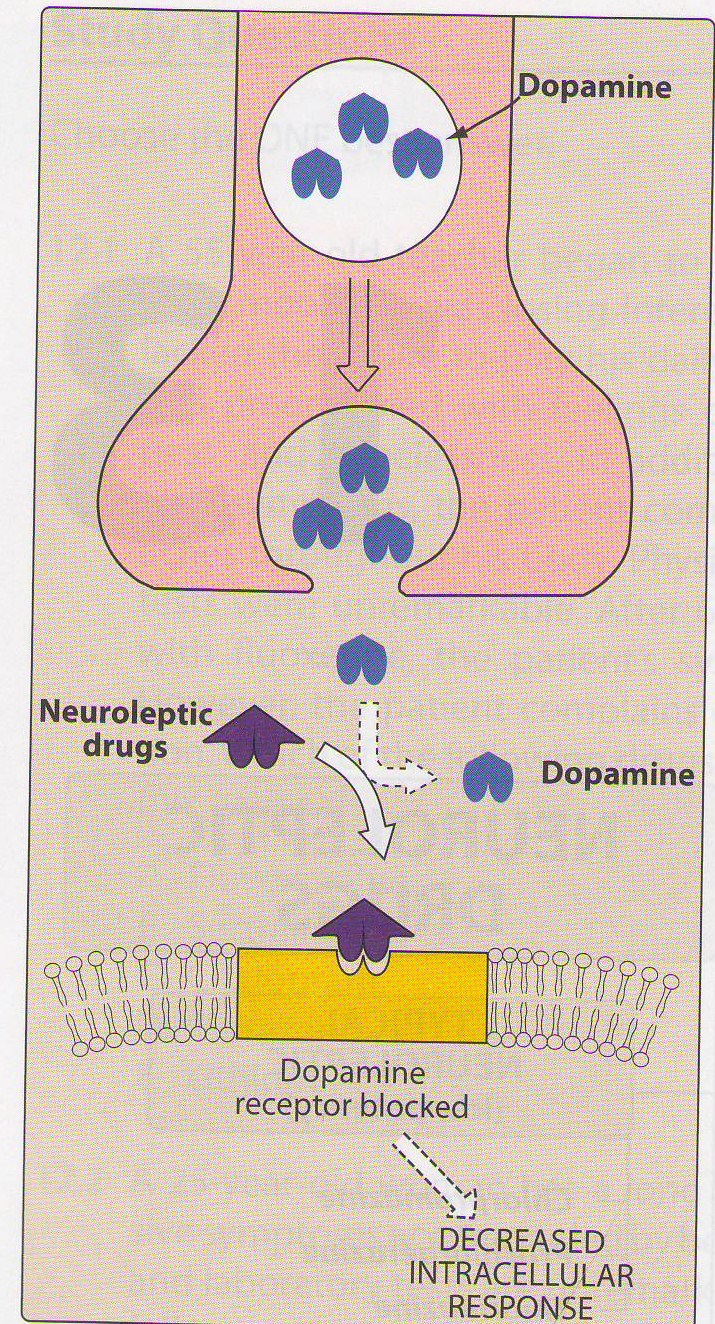 Atypical  drugs exert their  antipsychotic action  through blocking serotonergic ( 5HT2) & dopaminergic  receptors.
Phrmacological actions ( con.)
2- Extrapyramidal Symptoms :
    Abnormal involuntary movements such as tremors,  parkinsonism  & tardive dyskinesia.
 Mechanism :
  Blockade of dopamine receptors in the nigrostriatum
3- Endocrine effects
       Galactorrhea, amenorrhea, gynecomastia & impotence.

Mechanism :
   Prevent dopamine  inhibition of prolactin release from pituitry→ Hyperprolactinemia
Pharmacological Actions ( cont.)
4- Metabolic effects :
      Changes in eating behavior and weight                                       gain

Mechanism :
Blockade of dopamine receptors in the medullary – periventricular pathway
Pharmacological Actions ( cont.)
5- Anti-emetic effect :
  Effective against drug & disease- induced vomiting ( not- motion sickness)

Mechanism :
   Blockade of dopamine receptors in the CRTZ
     of the medulla
Pharmacological Actions ( con.)
A.N.S 
1- Anticholinergic Effects :
       - Blurred vision
       -  Dry mouth
       - Urinary retention
       - Constipation
Mechanism
   Blockade of muscarinic receptors
Pharmacological Actions ( con.)
2- Antiadrenergic Effects :
     - Postural hypotension
     - Impotence
     - Failure of ejaculation

Mechanism :
  Blockade of α- adrenergic receptors
Pharmacological Actions ( con.)
Other Actions :
1- Temperature regulation :
  May cause lowering of body temperature

Mechanism :
   Heat loss as a result of vasodilation
   ( α- blocking )
   Or due to central effect
Other Actions ( con.)
2- ECG changes :
 Prolongation of QT interval
 Abnormal configuration of ST- segment & T wave.

3- Antihistaminic effect :
    Sedation due to H1 receptor blockade

4- Quinidine –like actions
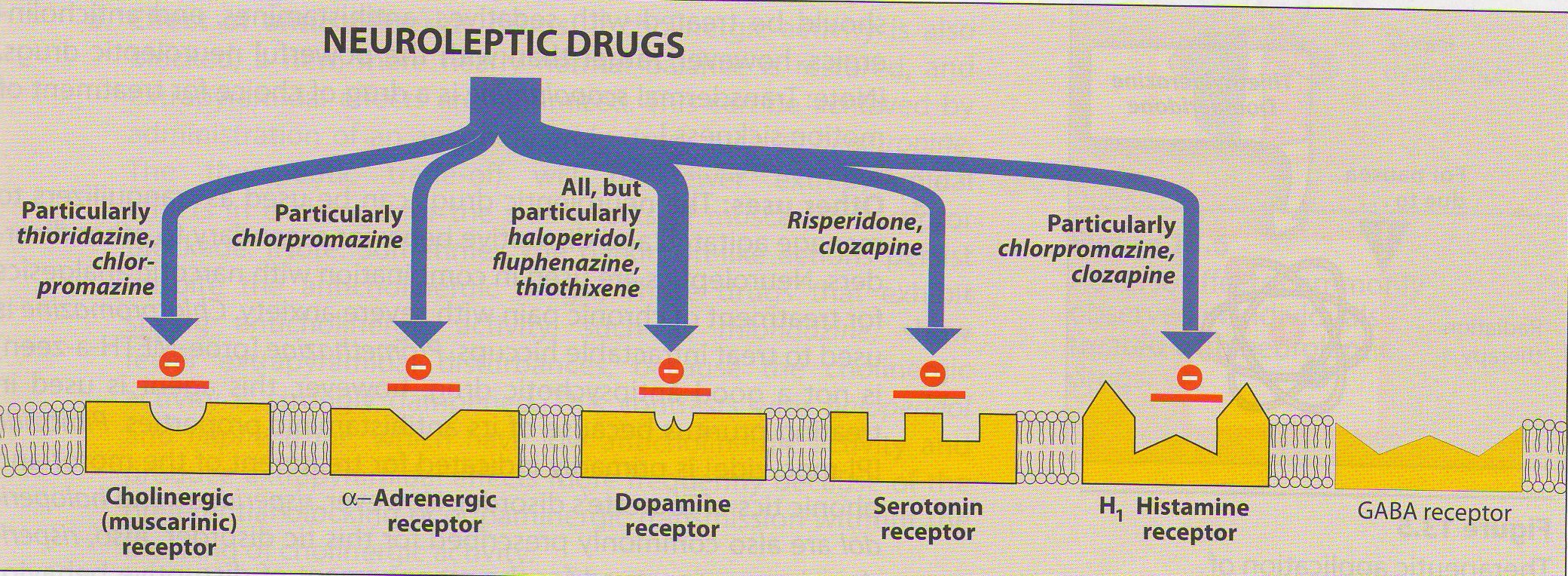 Therapeutic  USES
PSYCHIATRIC :
Schizophrenia  ( primary indication)
Acute mania 
Manic-depressive illness ( bipolar affective disorder ) during the manic phase
THERAPEUTIC USES:
 
NON-PSYCHIATRIC:
 1- Nausea and vomiting
       - prochlorperazine and benzquinamide 
          are only used as antiemetics
 2- Pruritis
 3- Preoperative sedation
ADVERSE EFFECTS
C.N.S .
1- Sedation, drowsiness, fatigue 
      ( haloperidol , Risperidone )

2- Extrapyramidal symptoms :
 Some occurring early in treatment as :
        Parkinson,s syndrome
Adverse Effects ( con.)
Other Extrapyramidal Symptoms are late – occurring :
 1- Tardive Dyskinesia
       (from Latin tardus, slow or late coming)     
        it is a disorder of involuntary movements
        (choreoathetoid movements of lips, 
        tongue, face, jaws, and of limbs and 
        sometimes trunk).
Adverse Effects ( con.)
2- Neuroleptic Malignant Syndrome   
♦ Rare but life threatening.  
     ♦ Symptoms are muscle rigidity and high 
      fever ( clinically similar to anaesthetic 
      malignant hyperthermia ). 
     ♦ The stress leukocytosis and high fever 
      associated with this syndrome may 
      wrongly suggest an infection.
Adverse Effects ( con.)
A.N.S.
 1- Anticholinergic Effects :
    - Blurred vision
    - Dry mouth
    - Urinary retention
    - Constipation

( Clozapine, Chlorpromazine )
Adverse Effects  ( con)
2- Antiadrenergic Effects :

  - Postural hypotension
  - Impotence
  - Failure of ejaculation
   ( Chlopromazine , Thioridazine )
Adverse Effects ( con.)
Endocrine Effects :

   - Gynecomastia
   - Galactorrhoea
   - Amenorrhoea
Adverse Effects ( con.)
Miscellaneous Effects :

Obstrucive jaundice
 Granular deposits in cornea
 Retinal deposits ( thioridazine)
 Weight gain
Adverse Effects ( con.)
- Agranulocytosis 
 ( Clozapine ) about 1-2% usually happen after 6-18 weeks 
Weekly WBC is mandatory

  - Seizures
 ( Clozapine )
PHARMACOKINETICS
Incompletely absorbed
Highly lipid soluble
Highly bound to plasma proteins 
Undergo extensive first-pass hepatic metabolism. 
Excretion by the kidney
❏   Most of drugs have complicated
         metabolism
      e.g.  Chlorpromazine has about 60 
      metabolites some of which are active
      metabolites. These metabolites may 
      still be excreted in urine after months 
      of stopping the drug.
Pharmacokinetics
Atypical Antipsychotics
2nd Generation antipsychotics 
Are now considered to be first line treatments for schizophrenia
Little or no extrapyramidal side effects
Effective in treatment of resistant schizophrenia
Are effective on both positive & negative symptoms.

Block  both dopaminergic & serotonergic receptors.
CLINICAL USES
Refractory cases of schizophrenia.


 To reduce the risk of recurrent suicidal behavior in patients with schizophrenia
CLOZAPINE
Blocks both D4 & 5HT2 receptors

Main adverse effects
  Agranulocytosis
  Seizures
  Myocarditis
  Excessive salivation ( during sleep )
RISPERIDONE
Blocks D2 & 5HT2 receptors

Main adverse effects 
    -Postural hypotension
    - QT prolongation
    - Weight gain
Contraindicated in patients with long QT interval
OLANZAPINE
Blocks D1- D4 & 5HT2 receptors

Main adverse effects
    -Weight gain
    - Sedation
    - Flatulence , increased salivation & thirst              - Postural hypotension
    - Joint stiffness & twitching
     - Dental pain & flu syndrome
QUETIAPINE
Blocks D1-D2 & 5HT2 receptors

Main adverse effects
       -Sedation 
        -Hypotension
        - Leukopenia /neutropenia
        - hyperglycemia
Summary
Drugs used in schizophrenia are classified according to chemical structures.
The advantages of atypical drugs includes :
They block both dopaminergic & serotonergic drugs.
They are effective in refractory cases of schizophrenia
They produce few extrapyramidal effects
Summary (con.)
The pharmacological actions of antipsychotic drugs result from :
       Blocking dopamine receptors at different   areas in the brain.
        Blocking antimuscarinic receptors
        Blocking  α-adrenergic receptors 
        Blocking H1 receptors
Adverse effects are due to:
      Blocking dopamine receptors at areas other than mesolimbic area
Summary ( con.)
Blockade H1, muscarinic & α- adrenergic receptors.
The main clinical use is in schizophrenia
Examples of atypical drugs includes :     
               Clozapine
               Risperidone
               Olanzapine
               Quetiapine